Zahngesundheit und Mundhygiene im Alter
1. Zahngesundheit	Wer beeinflusst die Zahngesundheit?
Zähne: 	Ermüdung und Alterung:		Mikrofrakturen, Risswachstum, Elastizität
Bakterien:  	Karies, Parodontitis
Mund: 	Speichelmenge, Speichelqualität, Immunabwehr
Verhalten: 	Zungenbewegungen, Essgewohnheiten, Knirschen
1. Zahngesundheit
Zähne: Ermüdung, Frakturen
Mund: Trockenheit (= keine Immunabwehr
Bakterien: Karies, Parodontitis
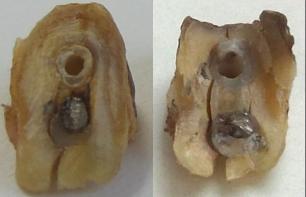 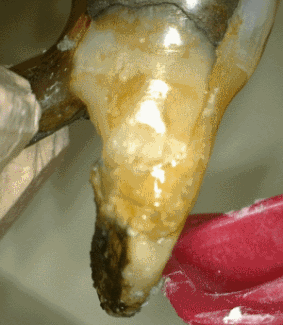 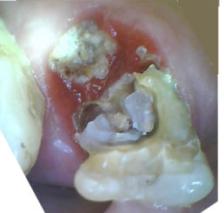 Verhalten: Knirschen
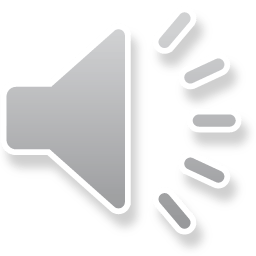 2. Mundhygiene	Was erschwert die Mundhygiene?
Zahnstellung von schrägen Zähnen und der hintersten Zähne
Brechreiz beim Putzen
Schmerzen bei kalt oder Berührung
Versteckte Bakterien unter undichten Füllungen
Speiseresten zwischen den Zähnen
Zahnstein
2. Mundhygiene 	Problem Zahnstein
Veranlagung zu Zahnstein58-jährige Patientin mit neuem Zahnstein 3 Monate nach Reinigung
Zahnstein in der Steinzeitca. 1000 n.Chr., Frankreich
Zahnstein 
104-jährige Patientin
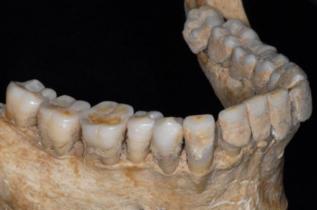 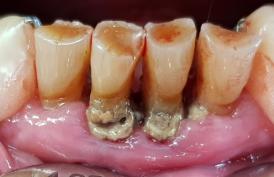 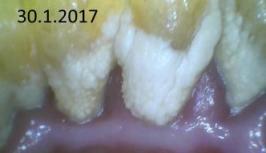 3. Alter	Wie bedeutungsvoll ist das Alter?
Die Ü-75 werden immer zahlreicher.
Sie benötigen heute etwa 25% aller Zahnbehandlungen.
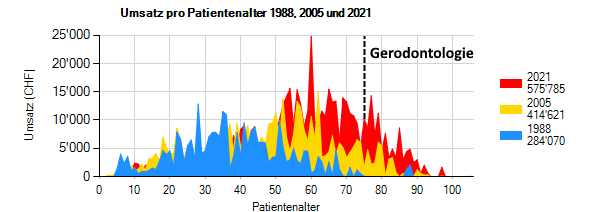 3. Alter	Dauerfestigkeit = 1/3 der anfänglichen Festigkeit
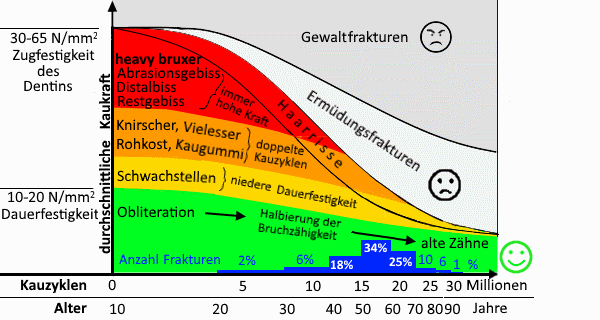 Wöhlerkurve
«Der Krug geht zum Brunnen bis er bricht»
ABER: Die Gingiva heilt im Alter gleich schnell wie bei Jungen
	Der Tod ist von Anfang an geplant = Erneuerung des Lebens
Das Gebiss ist ein Primärorgan
Eine Bewohnerin hat kürzlich im Begleiteten Malen bei Renate Sulser diese Zeichnung gemacht. Sie hat dem Gebiss mehr Aufmerksamkeit geschenkt als dem ganzen restlichen Gesicht. 

Warum ist das Gebiss für eine Bewohnerin mit Alzheimer so wichtig?
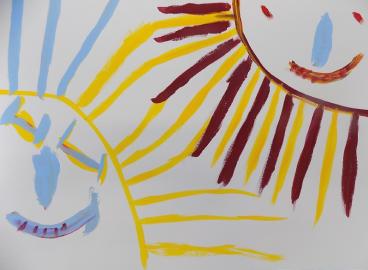 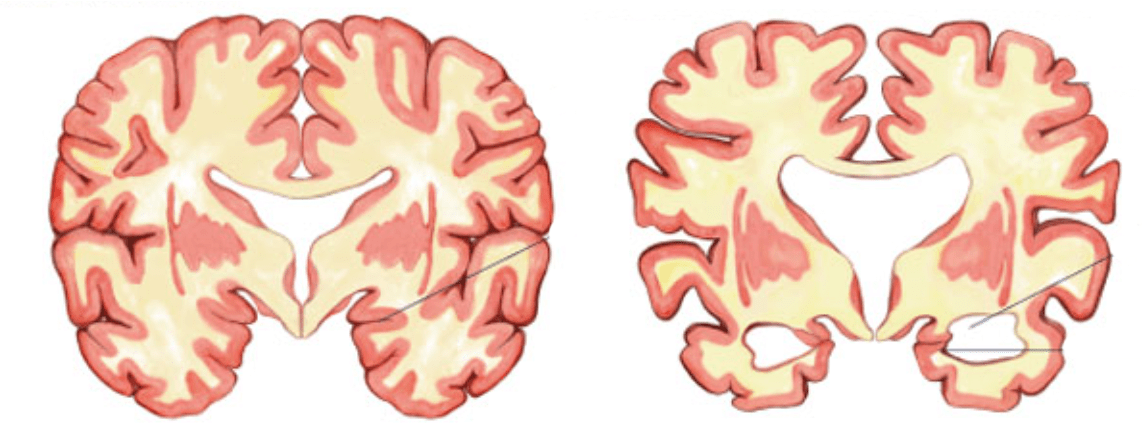 Gesundes Gehirn                           Fortgeschrittener Alzheimer
Primärorgan: die vielen Aufgaben des Gebisses
3. Amygdala: 
koppelt die Zähne mit Emotionen - Stolz und Scham (schöne Zähne, Zahnlücke)- Stress (Knirschen, Beissen).

4. Hippocampus: 
Speichert die Lebensgeschichte, auch Zahntraumata (Dentalphobie)
5. Hypothalamus:automatische Zungen-, Wangen- und Kaubewegungen beim Essen und Schlucken.

6. Hirnstamm: Schluckreflex Speiseröhre
2. Somatosensorik: 
bewegt die Kaumuskeln fühlt den Kaudruck
Lippen- und Zungengefühl
1. Präfrontalkortex: bewusster Tastsinn der Frontzähne
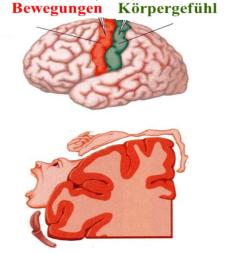 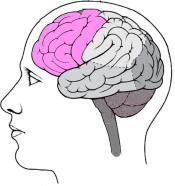 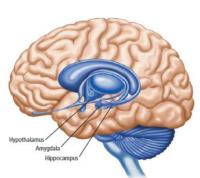 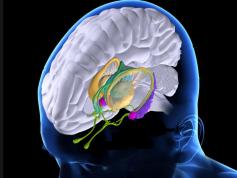 Homunculus:Gebiss gleich gross wie die Beine
Mundhygiene:	die Geschichte einer gut gepflegten dementen Patientin (88)
Private Pflegerinnen seit 20 Jahren
Zwei bis dreimal jährlich bei der Prophylaxe-Assistentin
6 Implantate, 8 Kronen, 4 Zähne verloren,
Und immer wieder neue, tiefe Karies
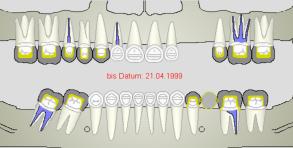 Zahnarzt 1
6 Implantate in 10 Jahren

1999: 2 Zähne gezogen und 2 Implantate gemacht.
2003: 1 Molar + 1 Brücke verloren



2007: 2 Zähne gezogen und 2 Implantate gemacht.
2009: 2 Zähne gezogen und 2 Implantate gemacht.


2019: 2 Zähne gezogen 
Zahnarztwechsel
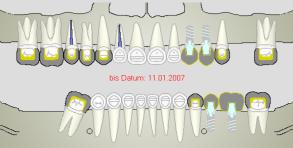 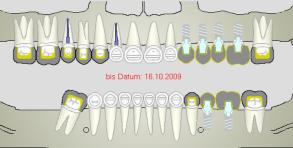 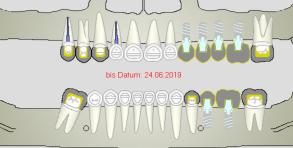 Trotz Mundhygiene immer wieder neue Karies
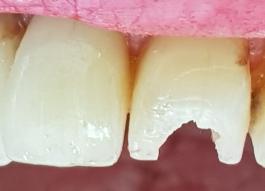 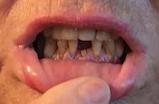 06.04.2020+1
23.6.2020-1
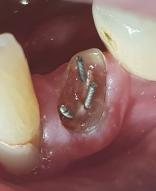 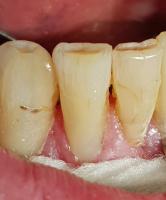 25.11.2021-4
13.1.20222-
Zahnarzt 2
8 Füllungen in 2 Jahren

2020: 3 Füllungen + 1 Aufbau




2021: 1 Füllung + 2 Aufbauten und 2 neue Löcher





2022: 2 Füllungen und neue Karies unter der Krone
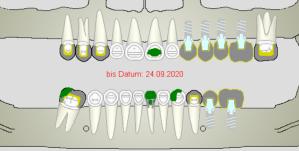 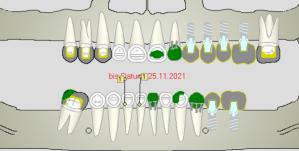 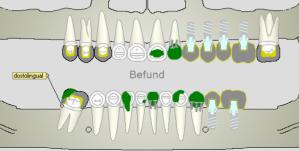 Auch andere Patienten trifft es
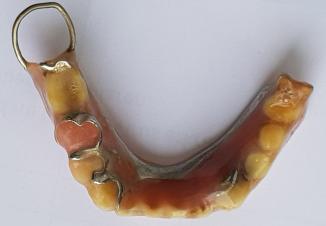 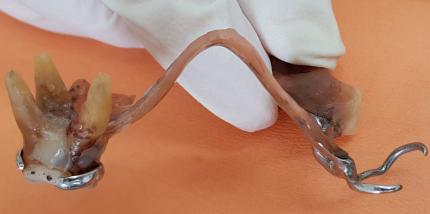 Karies 6 Monate nach PA-Sitzung
(79-jährig)
Verletzter Mundwinkelwegen Prothesenklammer
(91-jährig)
Zahn bleibt in Prothese stecken(71-jährig)
2007: Post mortem Untersuch in der Sonnweid
Ist das schlimm?
Nicht besonders…
Was tun Sie in einer heiklen Situation?
Wenn jemand etwas Süsses isst oder trinkt?

Wenn ein Zahn abbricht?
Wenn eine Teilprothese auf den Boden fällt?

Wenn etwas zu schmerzen scheint?
Wenn sich jemand gegen das Zähneputzen wehrt?
Wo sind die heiklen Stellen?
Zwischen den Zähnen eingeklemmte Speisereste
In tiefen Zahnhalsdefekten
Neben verfärbten Füllungen
Unter den Kronen und Brücken, wo die Zahnbürste nicht hinkommt
Unter Teilprothesen, die man nicht putzen kann
wacklige Zähne
 
Sie können praktisch nichts tun.
Weshalb überhaupt noch Mundhygiene?
Nutzen für die Zahngesundheit? Nützt praktisch nichts.

Verhütung von Schmerzen? Dank Schonverhalten keine Schmerzen.

Palliativ? Weder Schmerzabbau noch Lebensverlängerung
aber Zähneputzen verbessert in einzelnen Fällen die Lebensqualität
- Basalstimulation und Zuwendung
- das Zähneputzen soll liebevoll sein und nicht «gründlich»
- evt. mit Duraphat vor Karies schützen (Achtung vor Verschlucken)

Für die Angehörigen? Aufklärung: Psychischer Effekt ist das Wichtigste
	und die Schädlichkeit des Zahnzerfalls ist sehr klein.
Ich danke allen fürs Zuhören und Mitdenken
Möchte jemand etwas fragen?